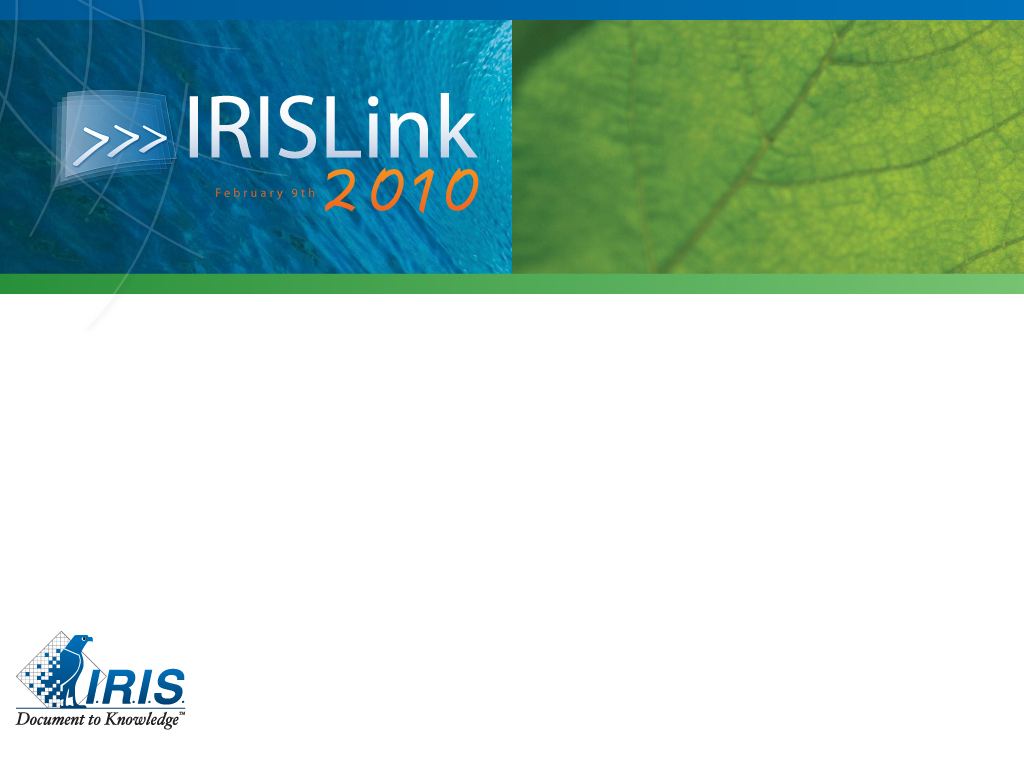 Cardiris Corporate 5 for Microsoft Dynamics CRM
Scan your business cards directly into Microsoft Dynamics CRM
Cardiris - Overview
Cardiris  is a contacts management software fed by images of business cards

Typical use of Cardiris:
Scan
Recognize, edit and organize
Export contact data to your favorite contacts manager

Cardiris supports a wide variety of scanners:
IRIS scanners (IRISCard, IRIScan)
Twain scanners
MFP’s

GUI: 19 languages (in Cardiris 5)
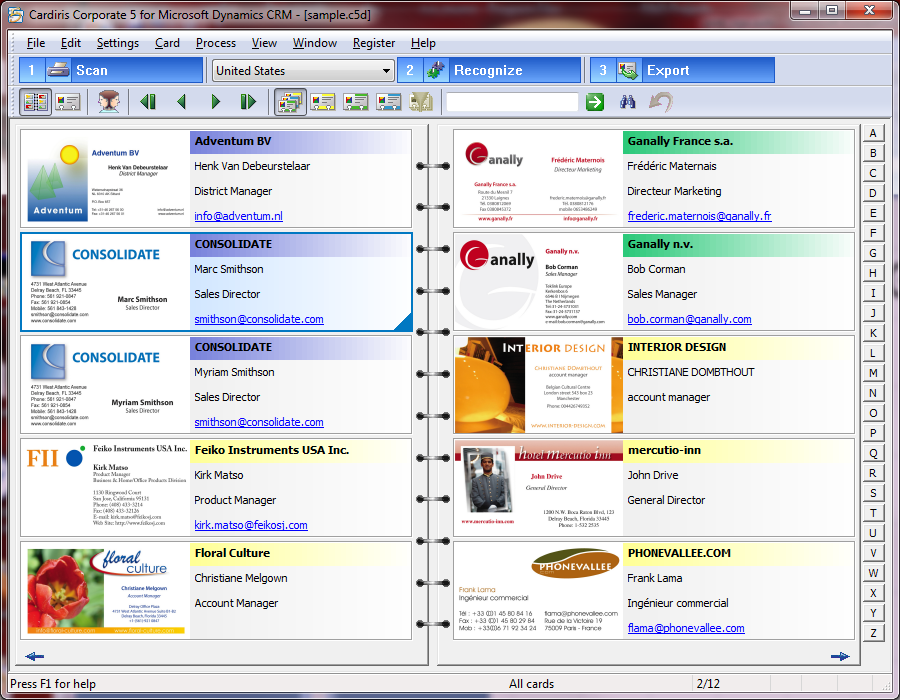 Cardiris - Branding
Currently available:

Software Cardiris (PC and Mac)
Latest developments
Cardiris 5 for PC

Bundled with various scanners
IRISCard
IRIScan

OEM (several solutions)

Business card recognition technology is also available in Readiris CE 12
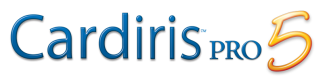 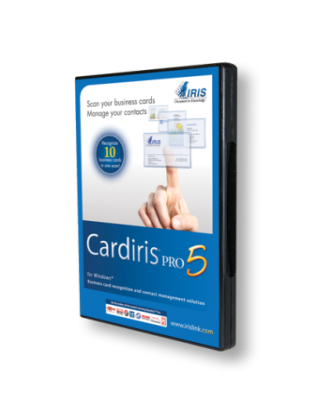 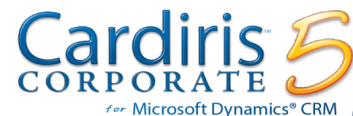 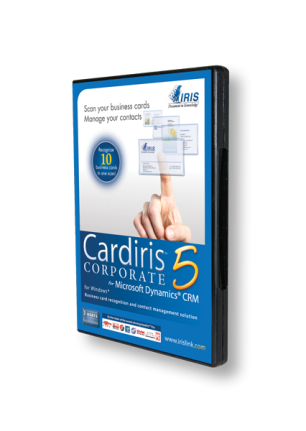 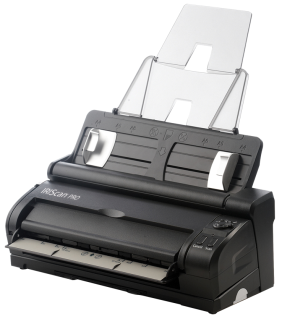 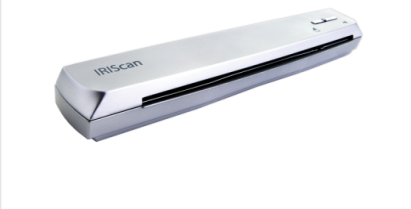 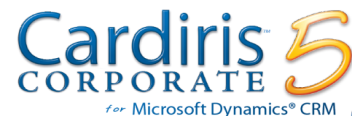 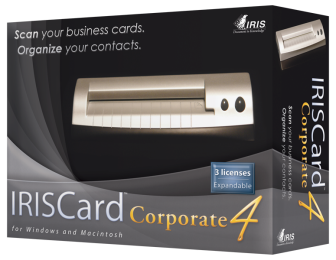 Cardiris 5 – Scanning single cards
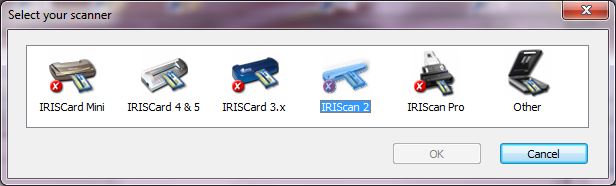 IRIS Scanners
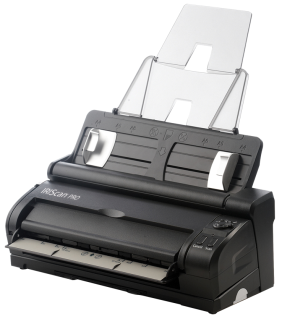 IRISCan
IRISCard
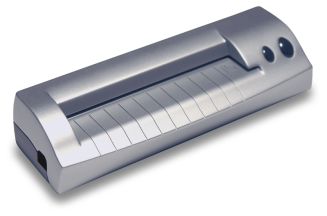 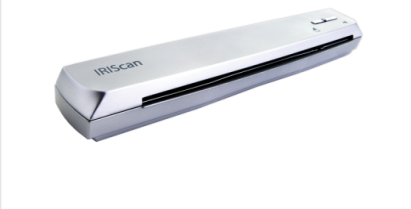 Duplex
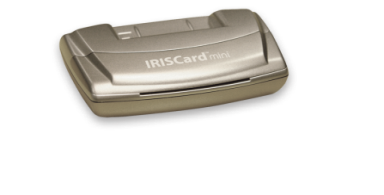 Duplex (software)
600 BC’s per hour
Single card
Cardiris 5 – Scanning multiple cards
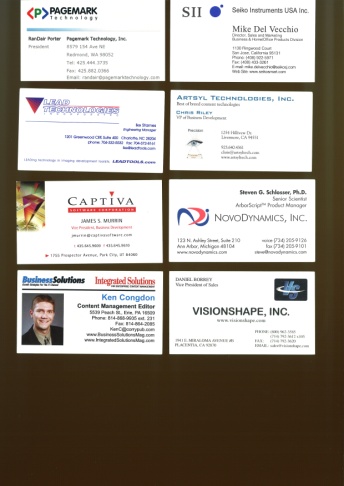 Twain scanners: sheet-fed, flatbed, …



MFPs: send to folder
Cardiris’
« Extract cards » feature
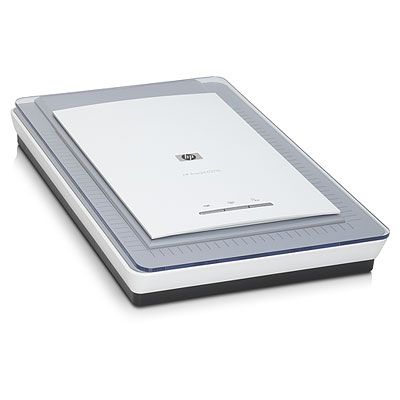 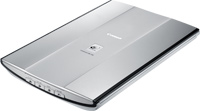 Multiple cards
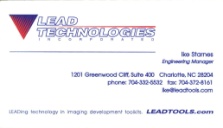 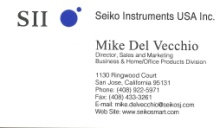 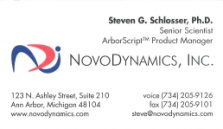 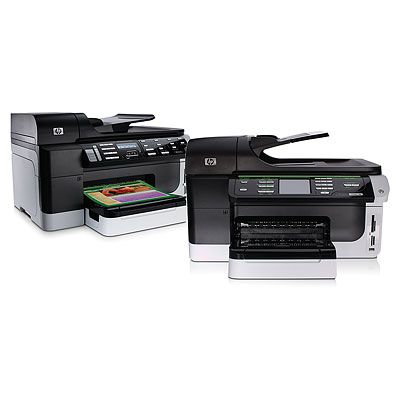 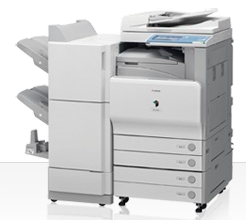 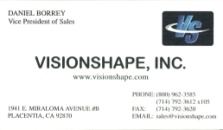 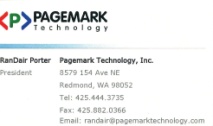 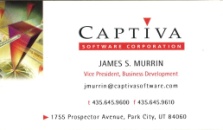 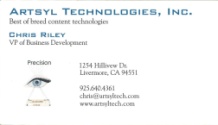 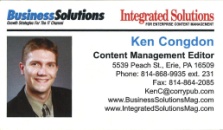 Cardiris 5 – Recognize, Organize & Edit
Regular (OCR) fields
Recognize
(218 countries)
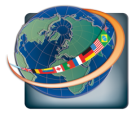 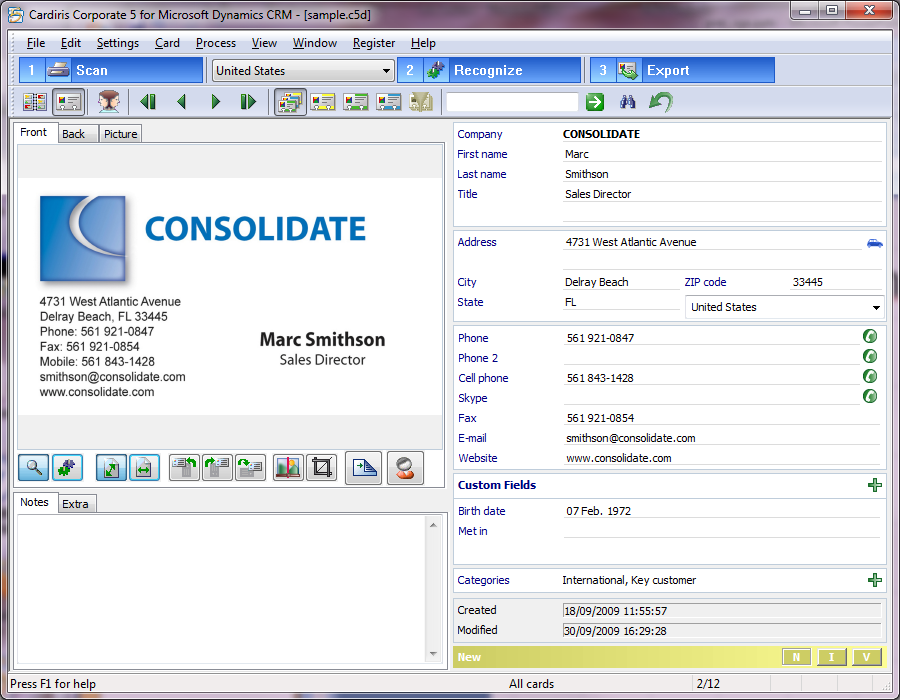 Duplicates
Management
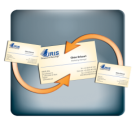 Up to three images
Advanced processing:
 On-the-fly OCR
 Drag-and-drop OCR
 Image processing
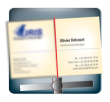 Custom fields
Categories
Add notes (auto)
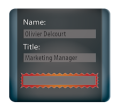 Cardiris 5 - Export
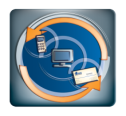 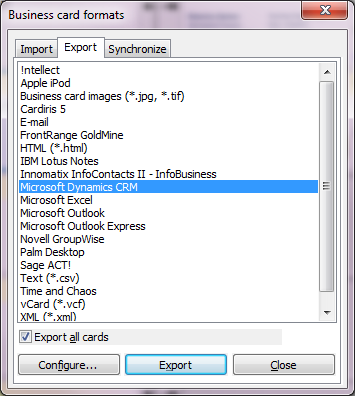 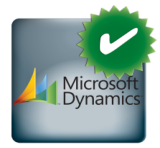 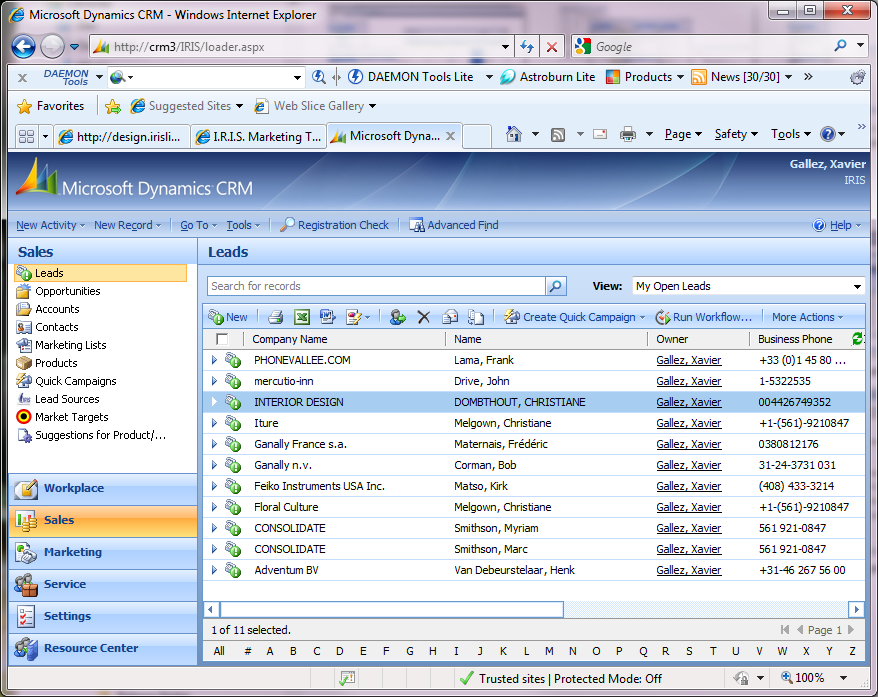 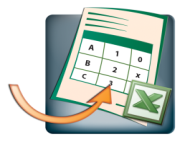 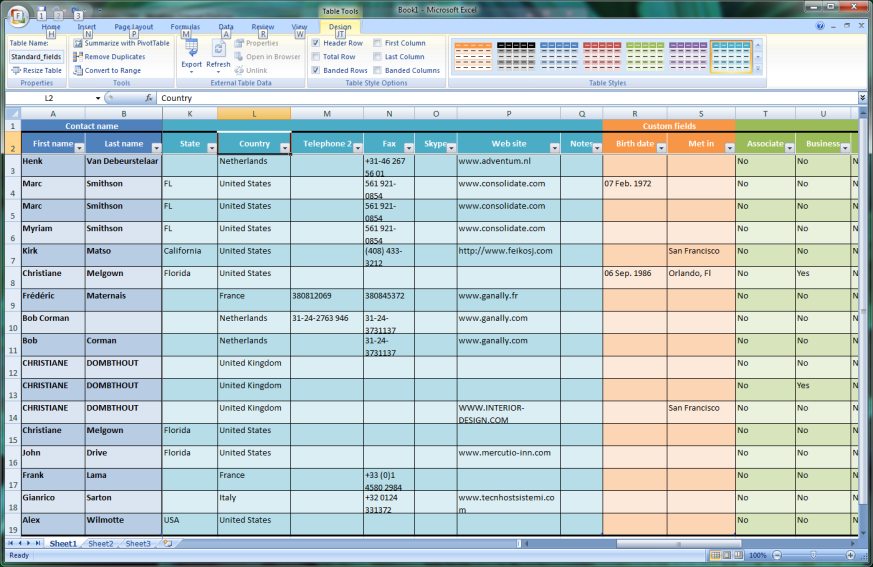 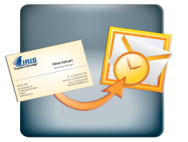 Cardiris 5 – Demo
Scanning single cards

Editing & organizing cards

Exporting to MS Dynamics CRM
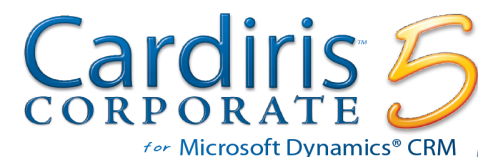 CRM Export: Key Points
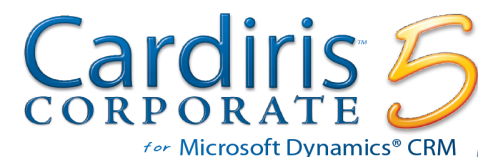 Export batches of cards with a few clicks

Powefull duplicate detection tool for export

Tailor to your organization, suit your needs:

Support MS CRM 3 and 4
On-premise or IFD connection modes
Flexible entity mapping (lead or contact)
Generic field mapping
Many user profiles supported
Easy deployment (single file copy)
Cardiris Toolbar for MS Outlook
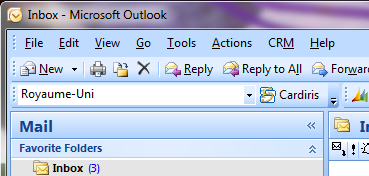 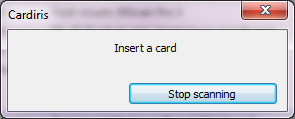 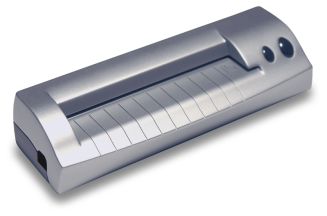 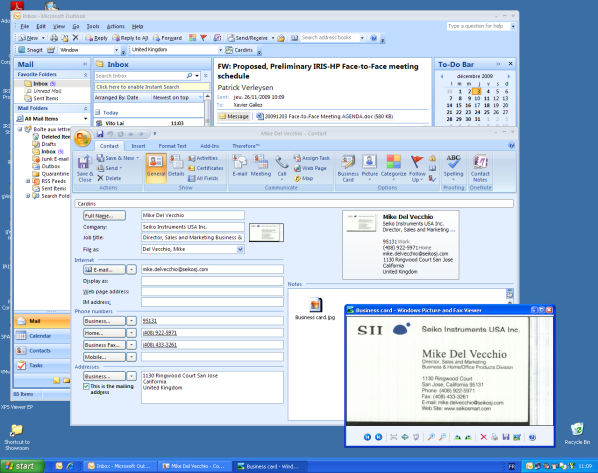 How to face your major challenge: Do more with less, while reducing your carbon footprint
No need to print your business card a hundred times nor to keep other’s business cards. Instead:

Scan with IRISCard Anywhere

Recognize

Share on your Microsoft Dynamics CRM server
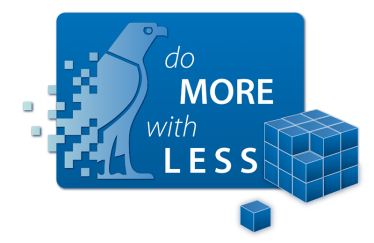 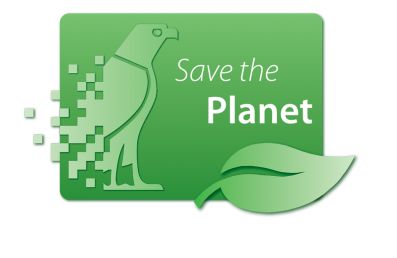 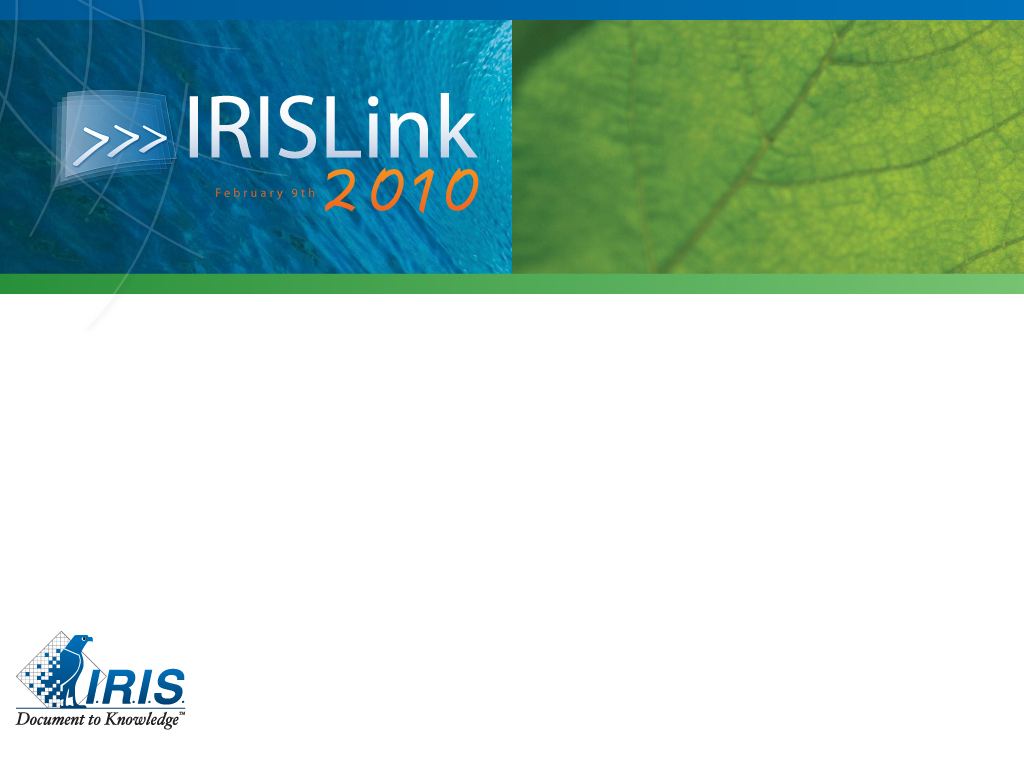 Reference slides – Cardiris 5 screenshots
Cardiris 5 – Recognize, Organize & Edit
Recognize
(218 countries)
Regular (OCR) fields
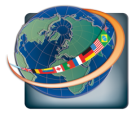 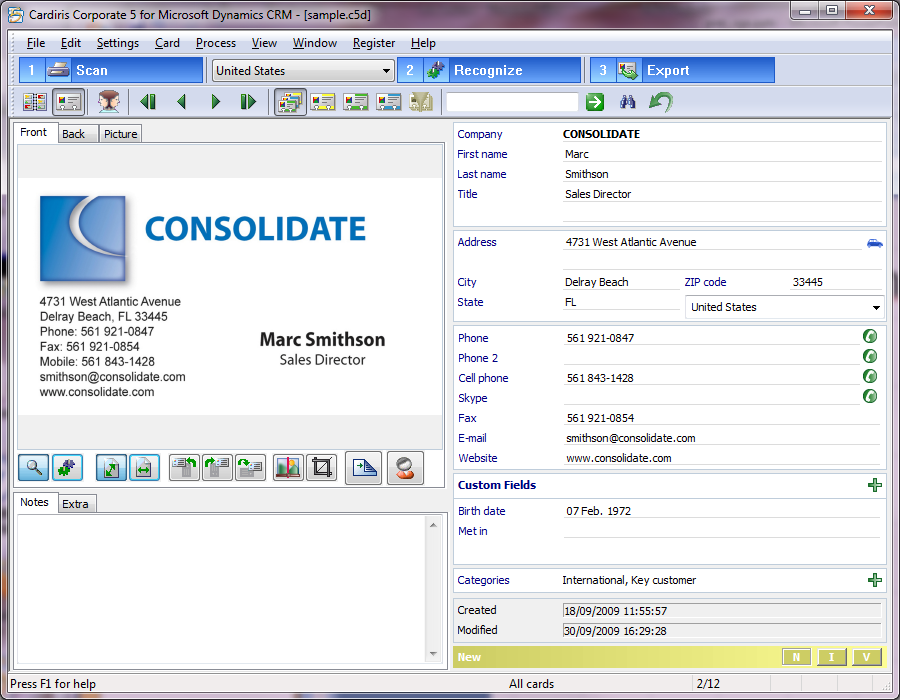 Duplicates
Management
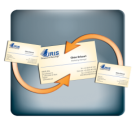 Up to three images
Advanced processing:
 On-the-fly OCR
 Drag-and-drop OCR
 Image processing
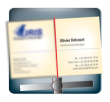 Custom fields
Categories
Add notes (auto)
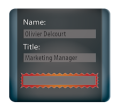 Organize & Edit: Duplicates Management Tool
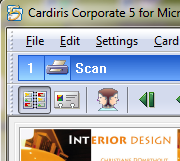 Select « key » fields
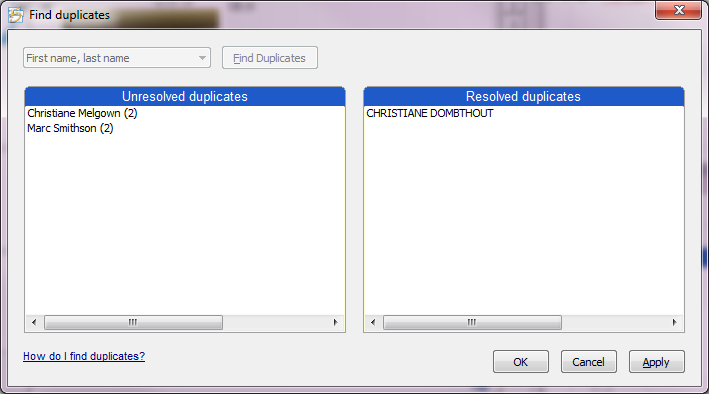 Organize & Edit: Duplicates Management Tool
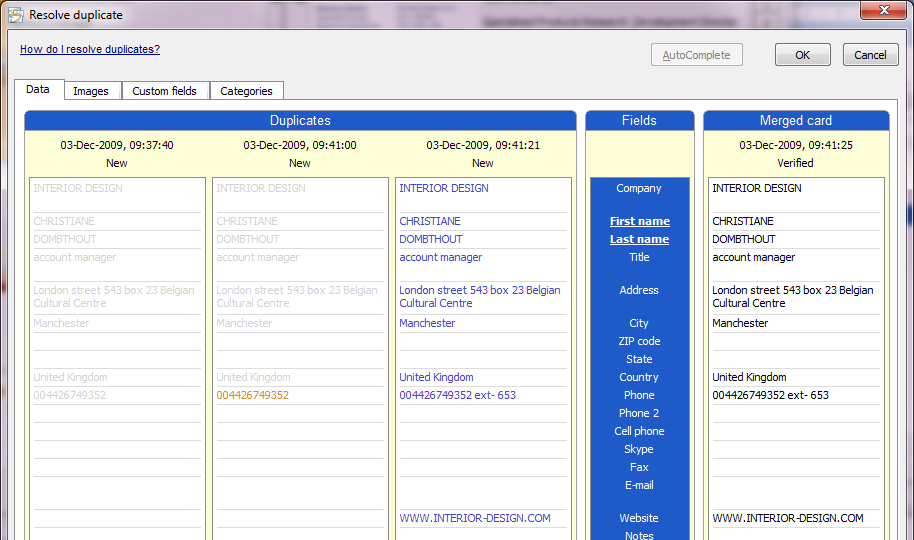 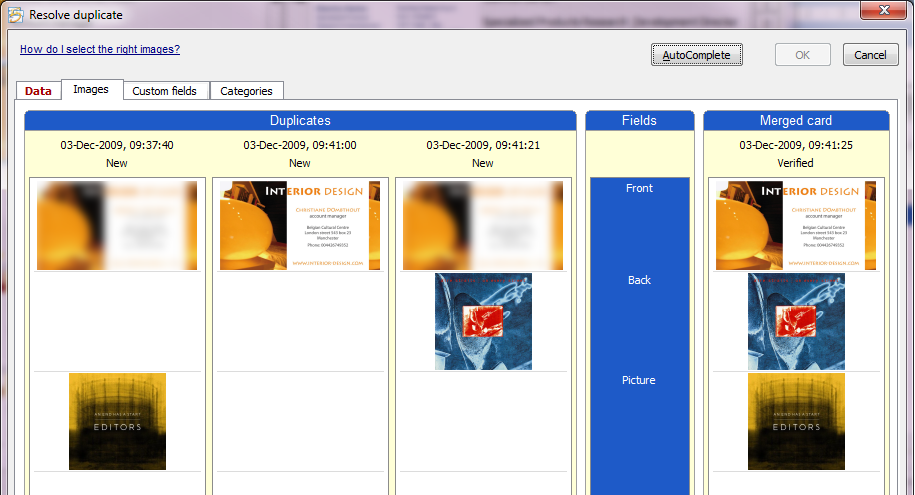 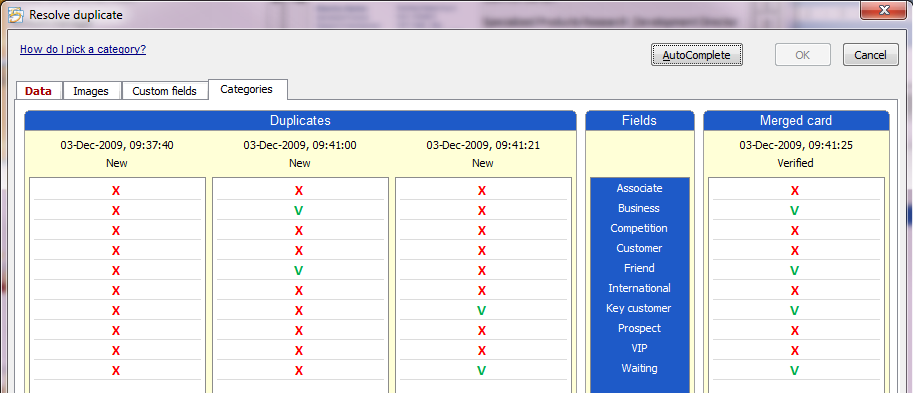 CRM Export: for your Needs
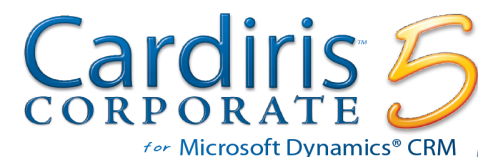 2
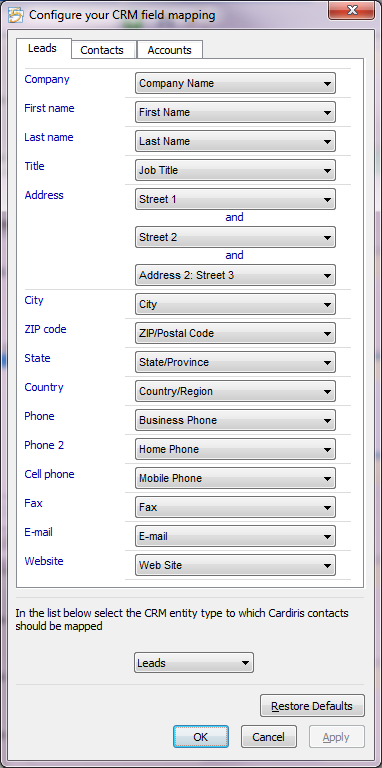 1
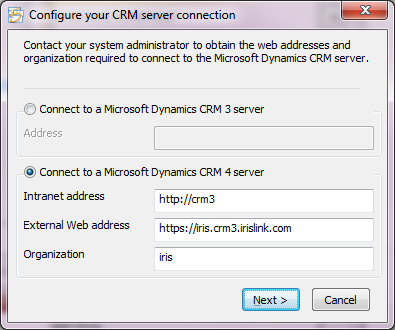 On premise
Internet Facing Deployment
CRM Export: Duplicates Management
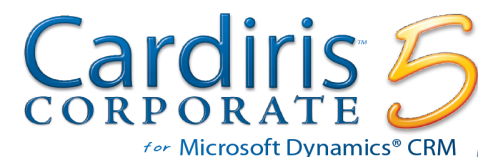 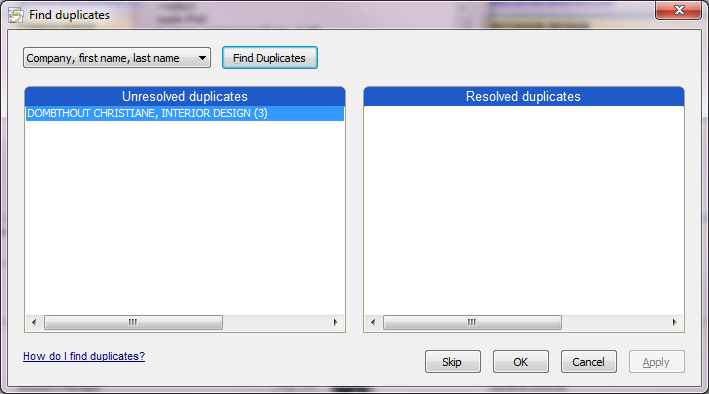 CRM Export: Duplicates Management
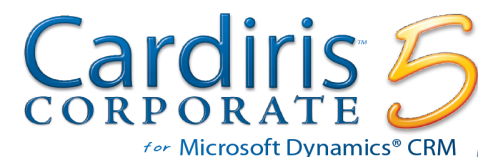 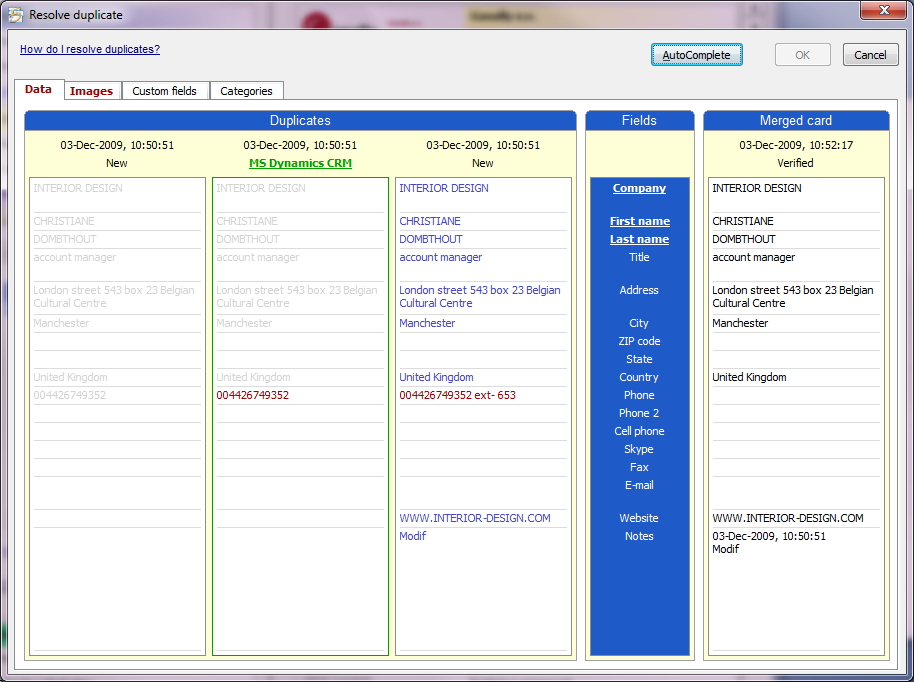 CRM Export
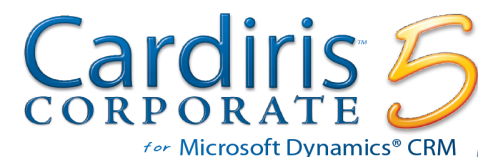 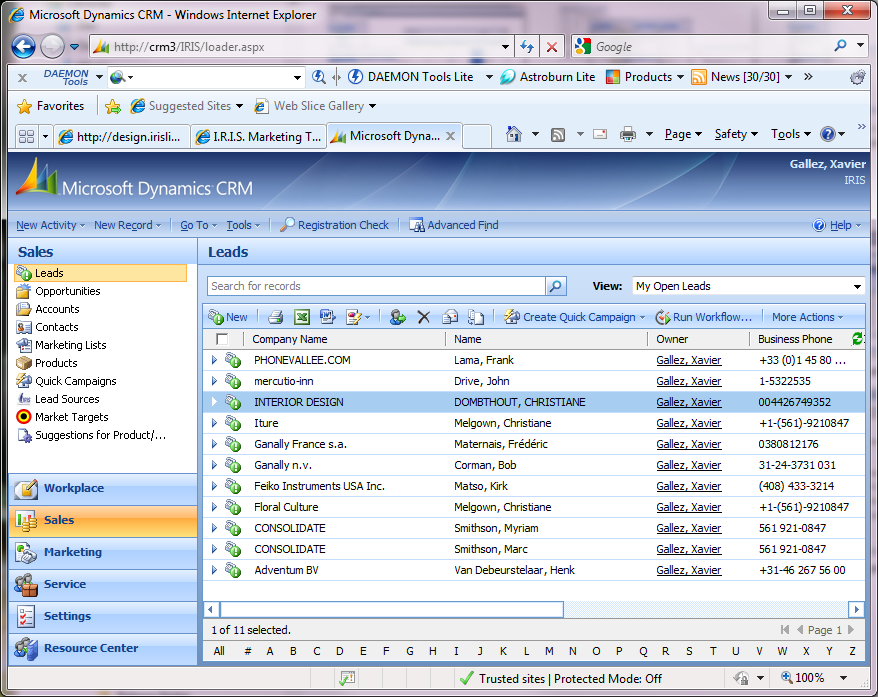 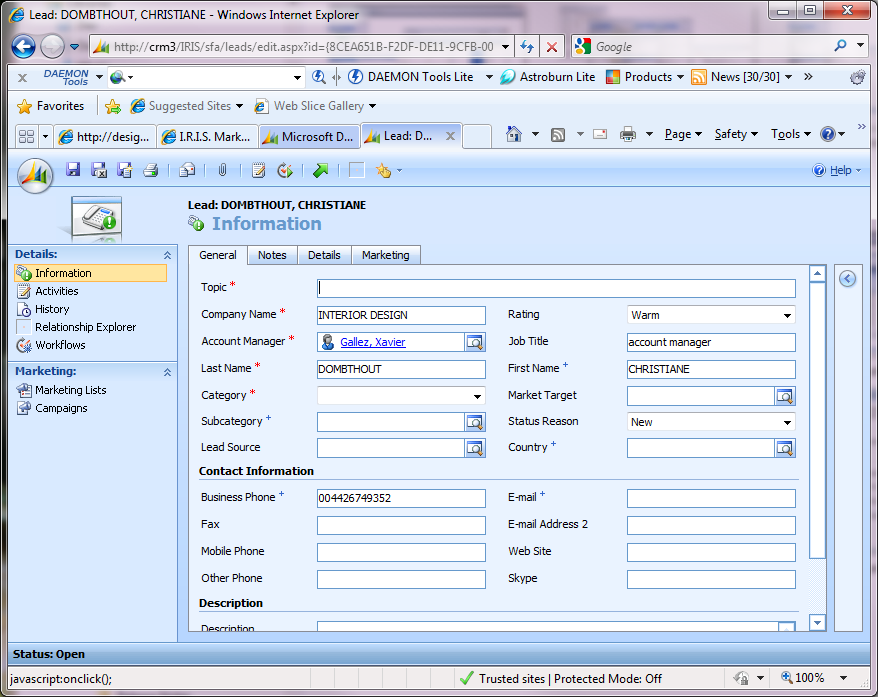